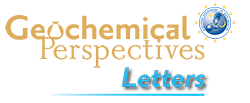 Fiebig et al.
Abiogenesis not required to explain the origin of volcanic-hydrothermal hydrocarbons
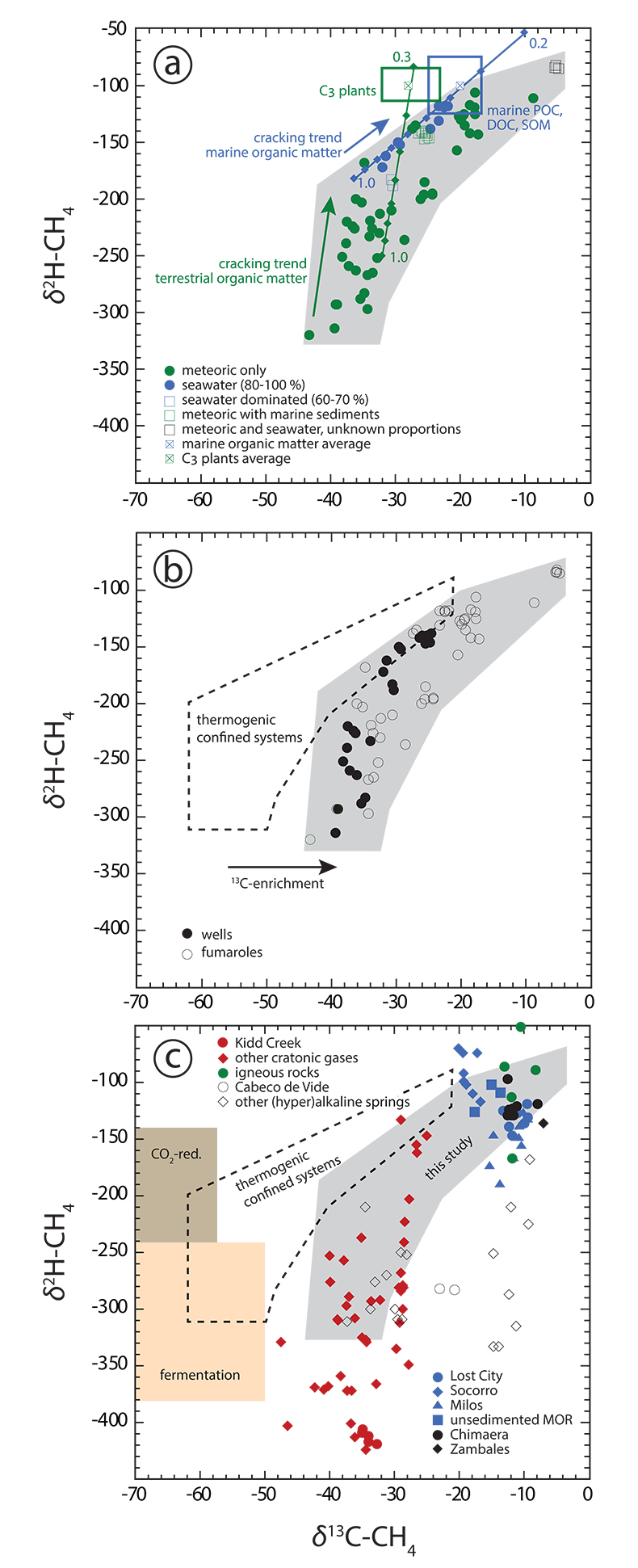 Figure 2 Plot of 𝛿2H-CH4 vs. 𝛿13C-CH4. Samples with an obvious microbial origin (𝛿13C-CH4 < –60 ‰, Fig. 1b) are not considered. (a) Data classified after the origin of external water feeding the hydrothermal system (Table S-1). Blue and green squares are representative of the carbon and hydrogen isotopic compositions of marine organic matter and C3 plants, respectively (Schoell, 1984). The carbon and hydrogen isotopic compositions of instantaneously generated fractions of methane deriving from open system cracking of marine and terrestrial (C3 plants) organic matter were modelled as a function of the fraction of precursor sites remaining inside the cracked organic matter (Supplementary Information). The cracking trend for methane deriving from marine organic matter (blue line) matches the variation of 𝛿13C-CH4 and 𝛿2H-CH4 observed for seawater-fed hydrothermal systems (blue data points). The cracking trend for…
© 2019 The Authors
Published by the European Association of Geochemistry
under Creative Commons License CC BY-NC-ND.
Fiebig et al. (2019) Geochem. Persp. Let. 11, 23-27 | doi: 10.7185/geochemlet.1920